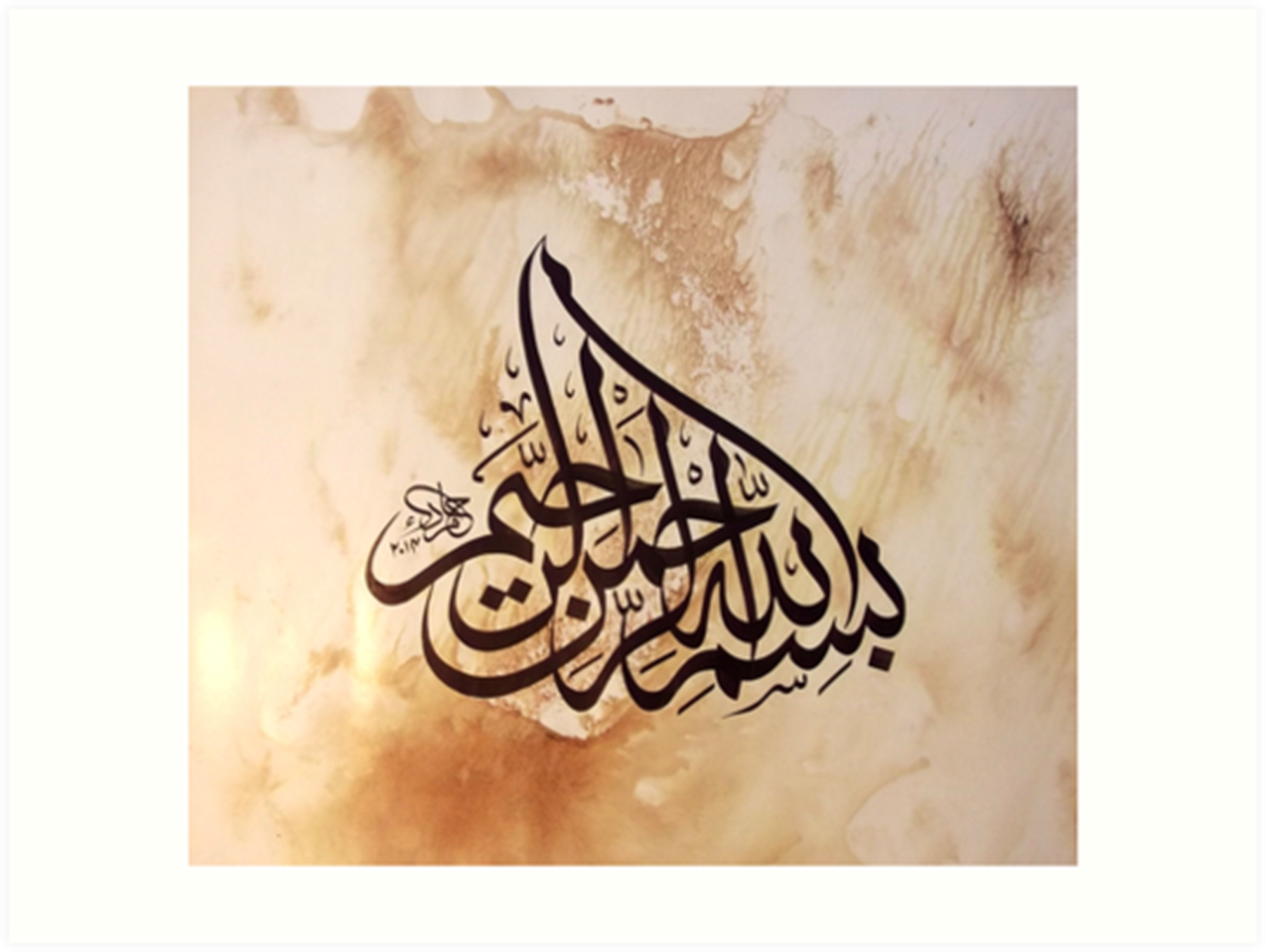 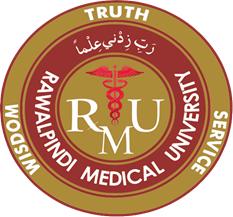 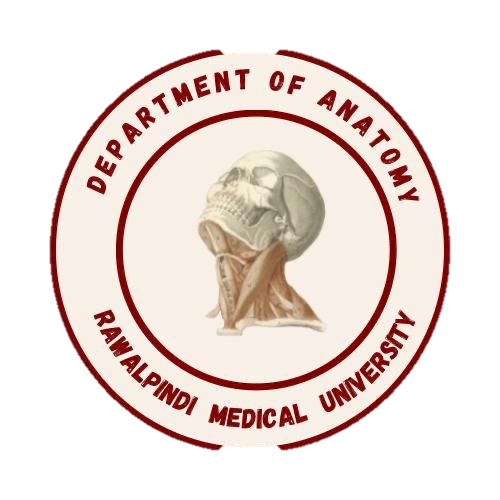 CNS Module2ND Year MBBS(LGIS)Phospholipid Metabolism
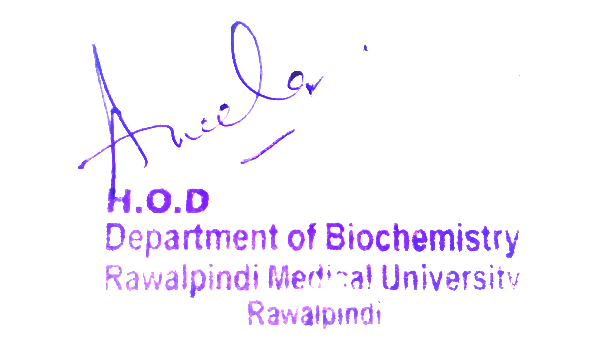 Presenter: Dr Uzma Zafar				Date: 01-02-25
    Dept of Biochemistry
               RMU
Motto, Vision, Dream
To impart evidence based research oriented medical education

To provide best possible patient care

To inculcate the values of mutual respect and ethical practice of medicine
3
Professor Umar Model of Integrated Lecture
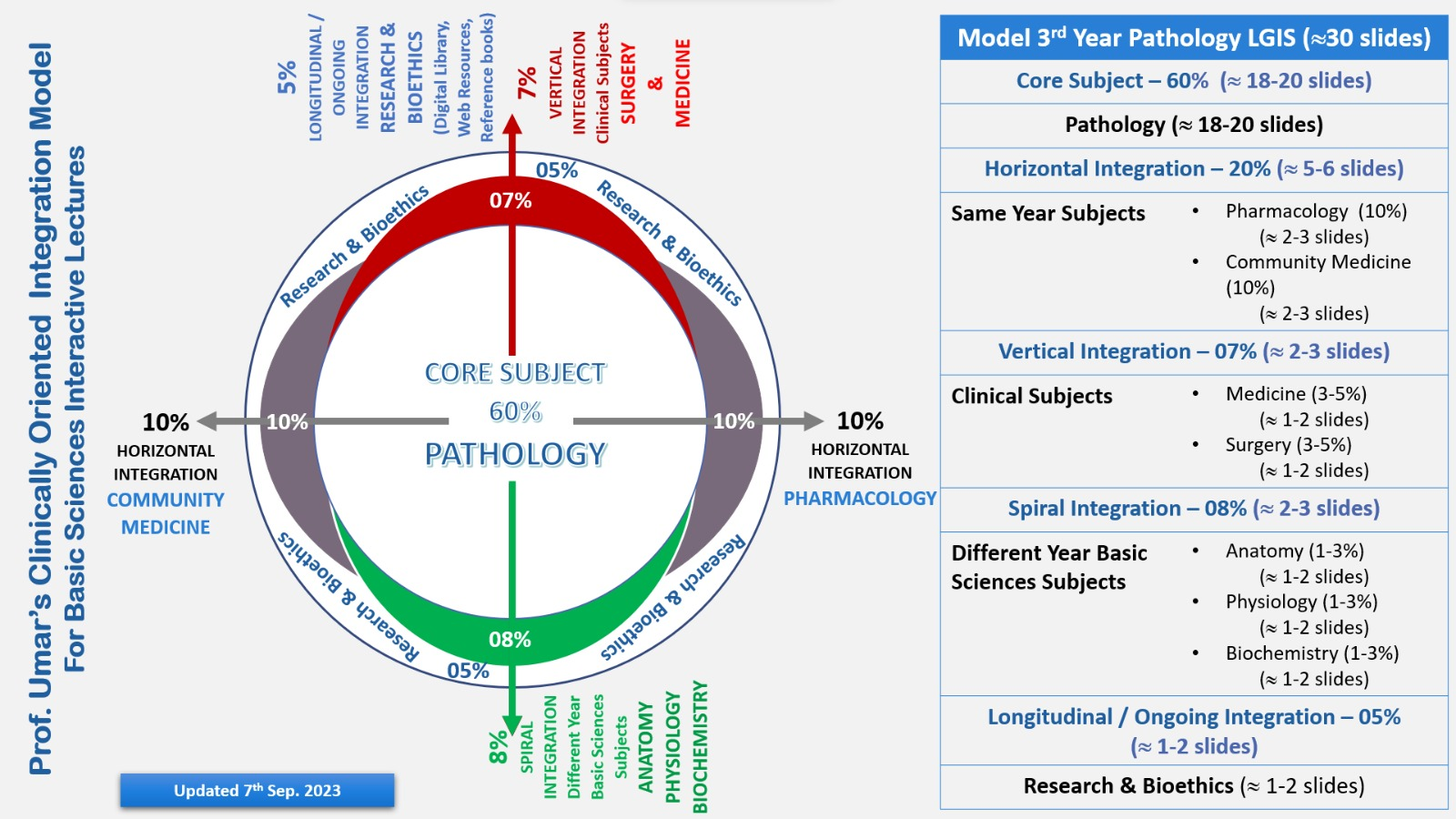 4
Learning Objectives
At the end of this session students should be able to understand
Phospholipids metabolism (Core concept)
Related anatomy and Physiology (Horizontal Integration)
Related clinical/congenital abnormalities (Vertical integration)
Research article related to topic
5
Core Knowledge
Phospholipids
OVERVIEW

Membrane lipids are composed of four major types: phospholipids, sphingolipids, glycolipids, and cholesterol
Phospholipids are ionic compounds composed of an alcohol that is attached by a phosphodiester bond to either diacylglycerol (DAG) or sphingosine
Like fatty acids (FA), phospholipids are amphipathic in nature
Hydrophilic head, which is the phosphate group plus whatever alcohol is attached to it (e.g., serine, ethanolamine, and choline, and a long, hydrophobic tail containing FA or FA-derived hydrocarbons 
Phospholipids are the predominant lipids of cell membranes
In membranes, the hydrophobic portion of a phospholipid molecule is associated with the nonpolar portions of other membrane constituents, such as glycolipids, proteins, and cholesterol
6
Core Knowledge
Phospholipids
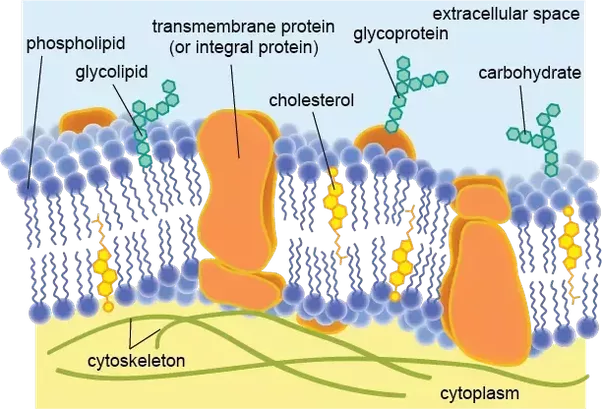 7
Core Knowledge
Phospholipids
The hydrophilic (polar) head of the phospholipid extends outward, interacting with the intracellular or extracellular aqueous environment 
Membrane phospholipids also function as a reservoir for intracellular messengers, and, for some proteins, phospholipids serve as anchors to cell membranes
Nonmembrane phospholipids serve additional functions in the body, for example, as components of lung surfactant and essential components of bile, where their detergent properties aid cholesterol solubilization
8
Core Knowledge
Types and structure of phospholipids
Sphingophospholipids
Glycerophospholipids
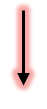 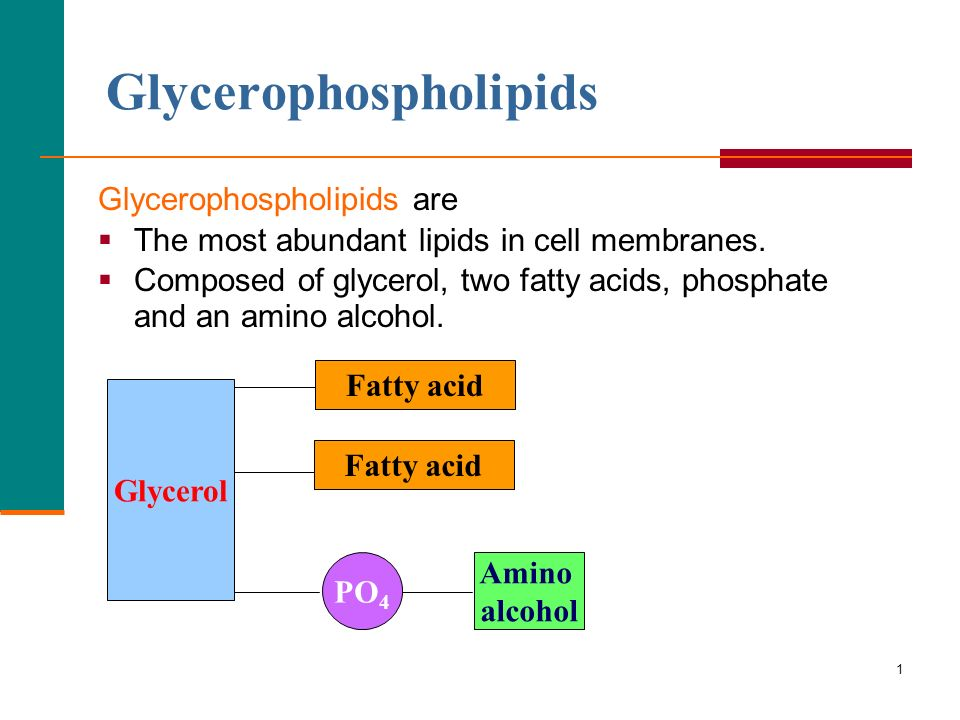 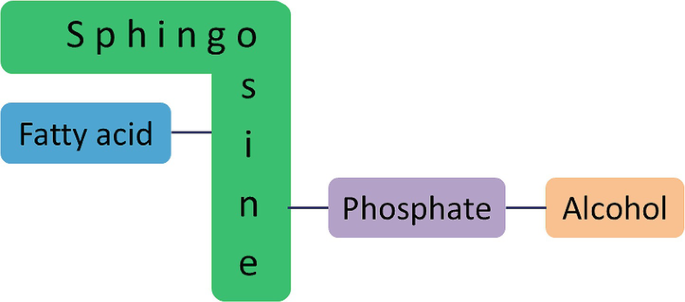 9
Core Knowledge
Types and structure of phospholipids
Sphingophospholipids
Glycerophospholipids
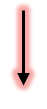 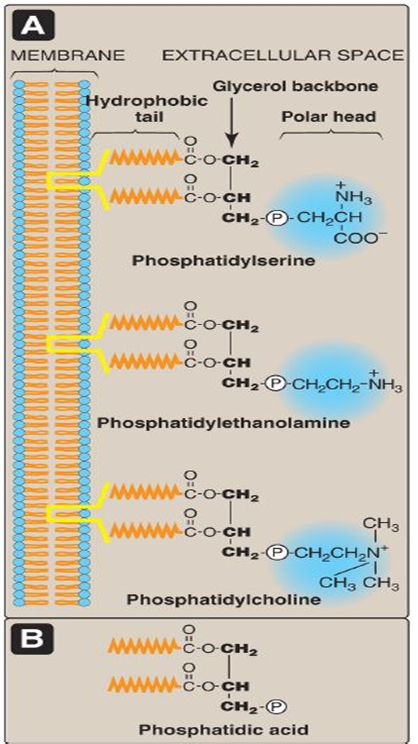 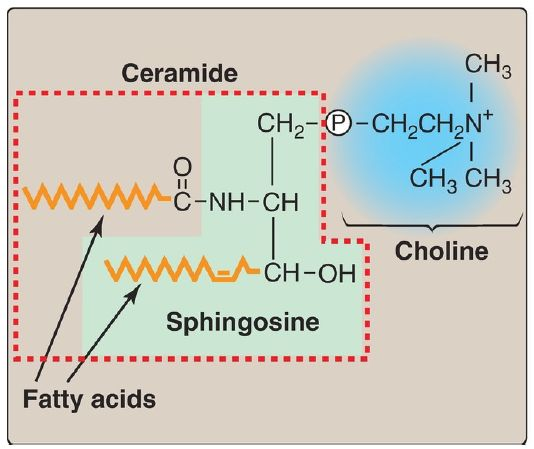 10
Core Knowledge
Examples of phospholipids
Sphingophospholipids
Glycerophospholipids
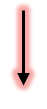 Sphingomyelin
Phosphatidylserine 
Phosphatidylethanolamine (PE) (cephalin)
Phosphatidylcholine (PC) (lecithin)
Inositol + PA → phosphatidylinositol (PI)
Cardiolipin
Plasmalogen
Platelet activating factors
11
Core 
Knowledge
Structure of phospholipids
There are two classes of phospholipids: those that have glycerol (from glucose) as a
backbone and those that have sphingosine (from serine and palmitate). Both classes are found as structural components of membranes, and both play a role in the generation of lipid-signaling molecules.
A. Glycerophospholipids
Phospholipids that contain glycerol are called glycerophospholipids (or
phosphoglycerides). Glycerophospholipids constitute the major class of phospholipids and are the predominant lipids in membranes. 
Glycerophospholipids from phosphatidic acid and an alcohol: The phosphate
group on PA can be esterified to another compound containing an alcohol group For example:
Serine + PA → phosphatidylserine (PS)
Ethanolamine + PA → phosphatidylethanolamine (PE) (cephalin)
Choline + PA → phosphatidylcholine (PC) (lecithin)
Inositol + PA → phosphatidylinositol (PI)
Glycerol + PA → phosphatidylglycerol (PG)
12
Core Knowledge
Structures of glycerophospholipids
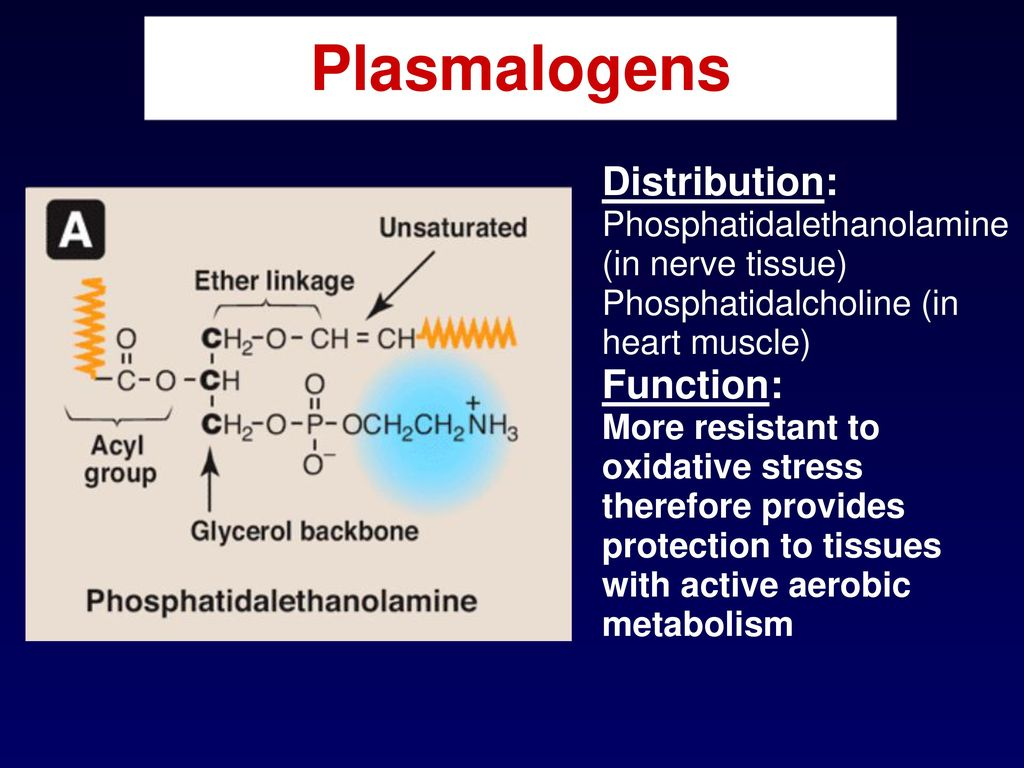 13
Core Knowledge
Structures of glycerophospholipids
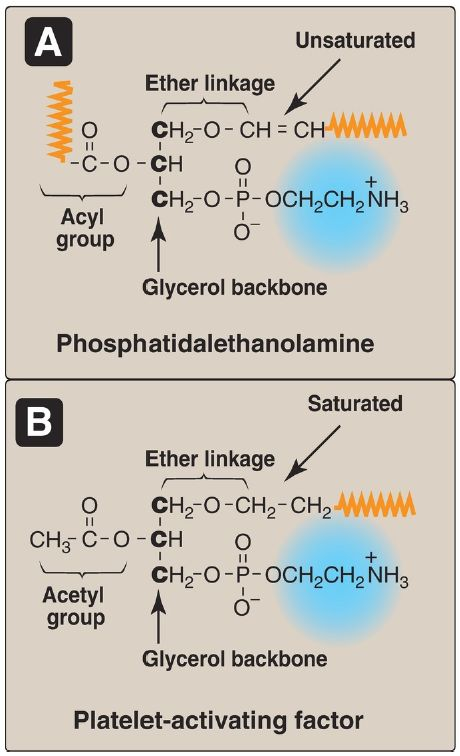 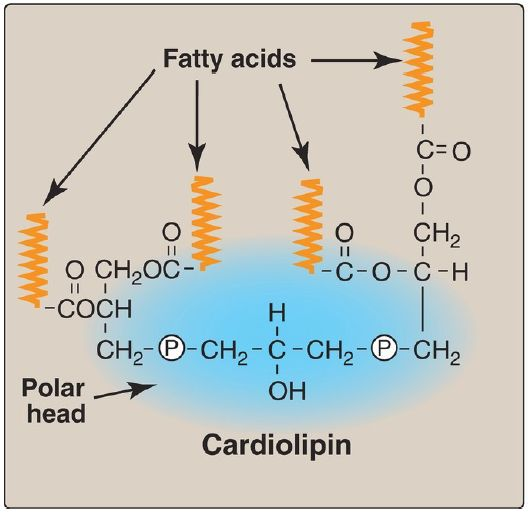 14
Core Knowledge
Sphingophospholipids
Sphingomyelin 
The backbone of sphingomyelin is the amino alcohol sphingosine, rather than glycerol 
A long-chain fatty acid is attached to the amino group of sphingosine through an amide linkage, producing a ceramide, which can also serve as a precursor of glycolipids 
The alcohol group at carbon 1 of sphingosine is esterified to phosphorylcholine, producing sphingomyelin, the only significant sphingophospholipid in humans
Sphingomyelin is an important constituent of the myelin sheath of nerve fibers
[Note: The myelin sheath is a layered, membranous structure that insulates and protects neuronal fibers of the central nervous system (CNS)]
15
Core Knowledge
Structure of sphingolipid(Sphingomyelin)
16
Core Knowledge
Synthesis of Glycerophospholipids
17
Core Knowledge
Synthesis of phosphatidylcholine from phosphatidylserine in the liver
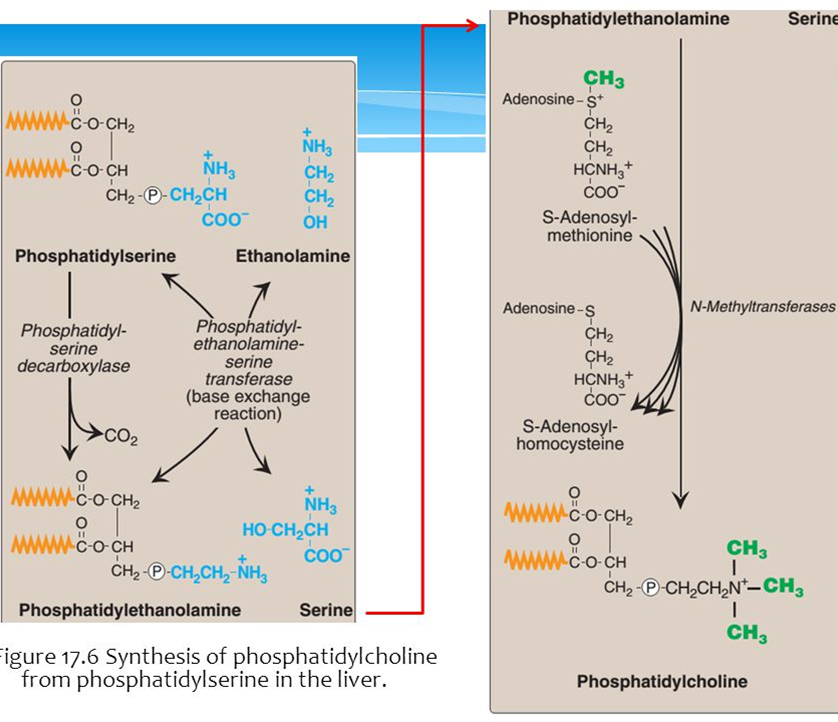 18
Core Knowledge
DPPC as lung surfactant
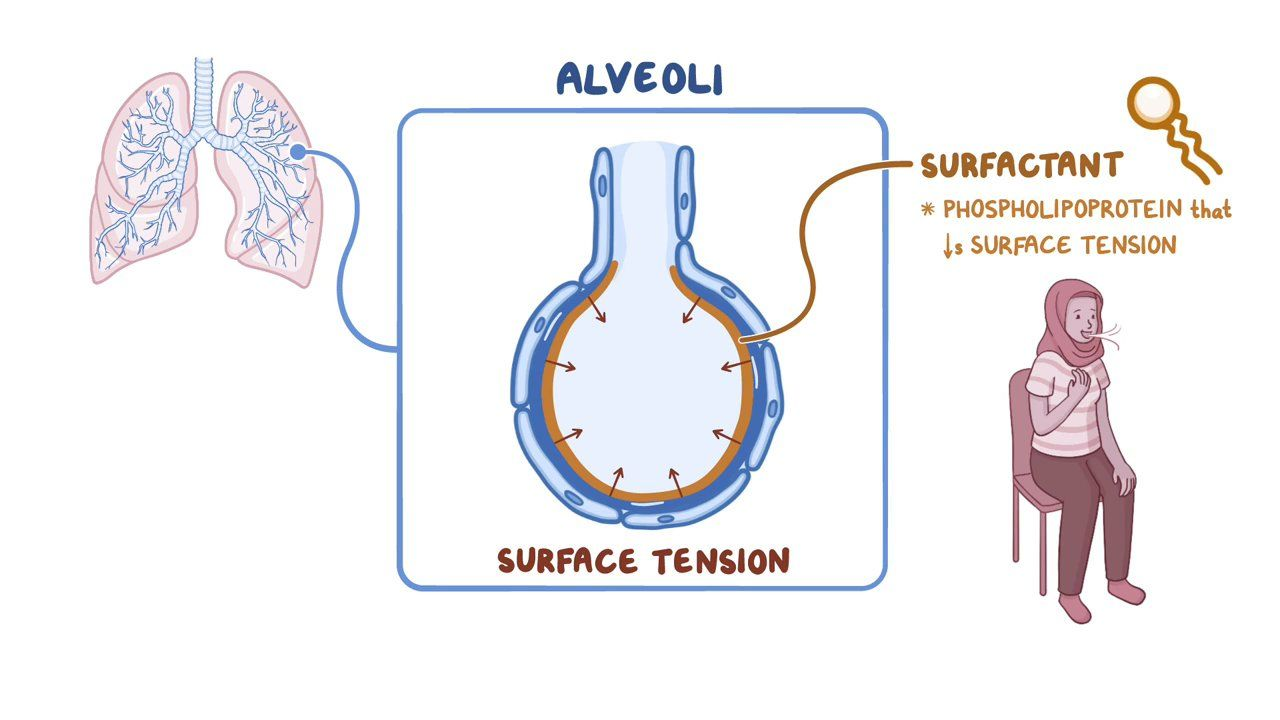 19
Core Knowledge
Structure of phosphatidylinositol 4,5-bisphosphate
20
Core Knowledge
Structure of phosphatidylinositol 4,5-bisphosphate
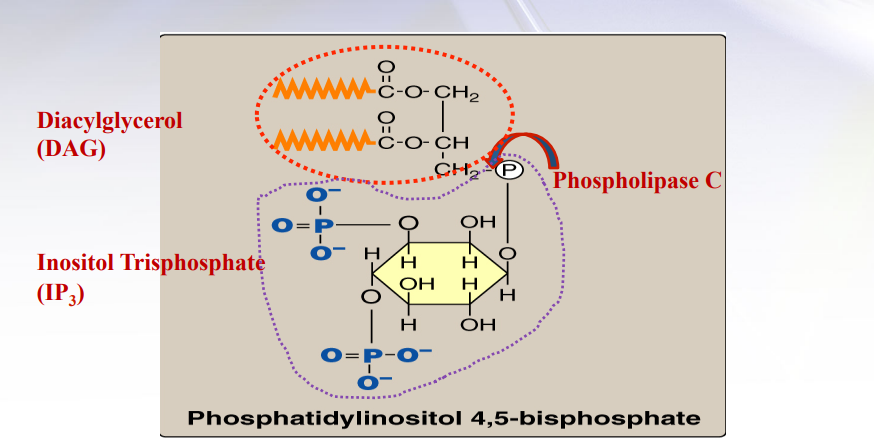 21
Core Knowledge
Role of inositol trisphosphate and diacylglycerol in intracellular signalling
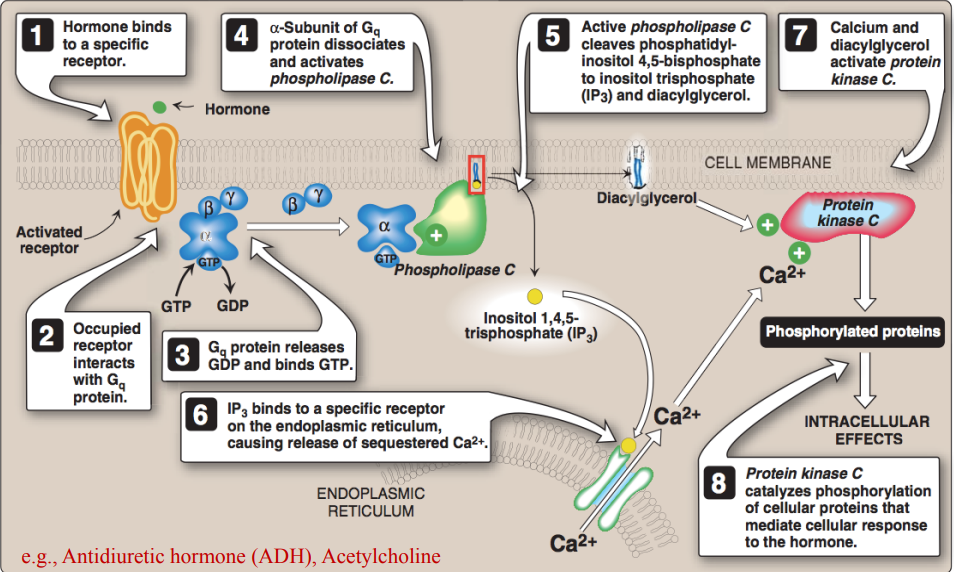 22
Core Knowledge
Synthesis of sphingomyelin
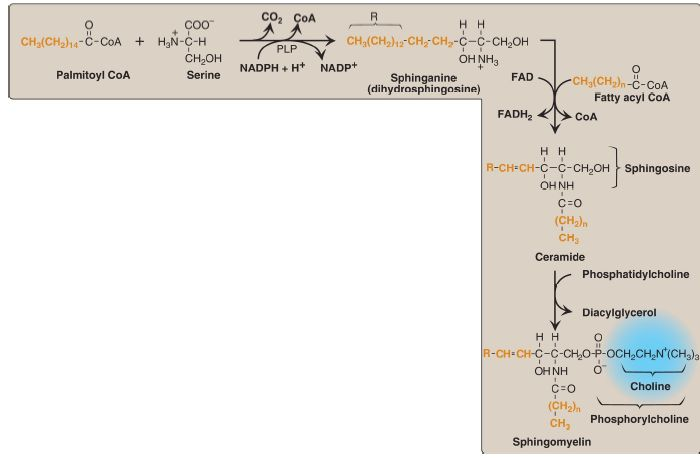 23
Core Knowledge
Glycerophospholipid degradation
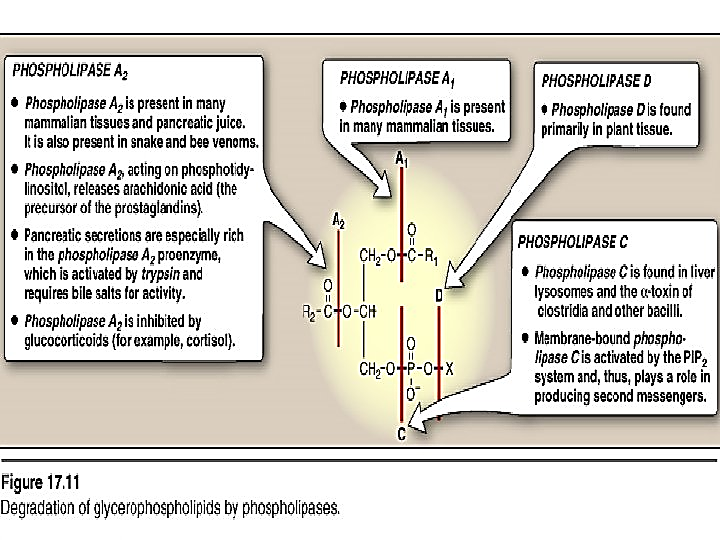 24
Core Knowledge
Sphingomyelin degradation
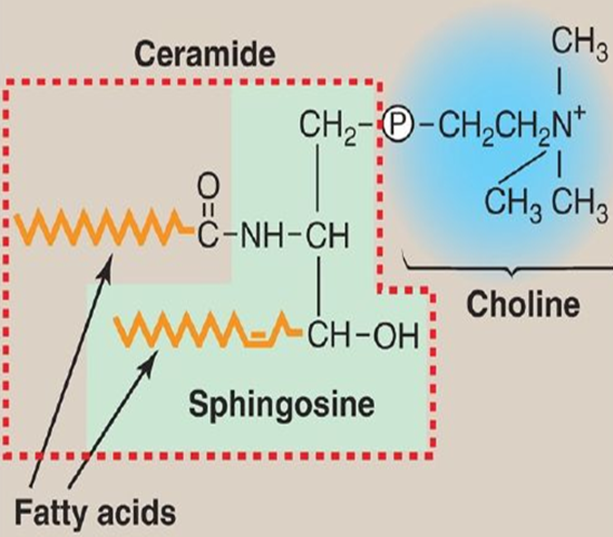 Sphingomyelinase
25
Horizontal Integration
Anatomical and physiological aspects
26
Vertical Integration
Clinical integrationRespiratory distress syndrome (RDS)
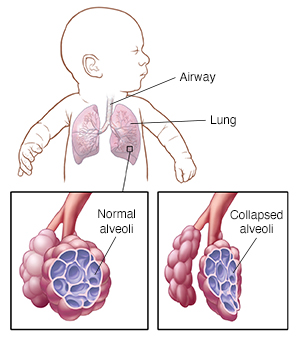 RDS occurs in premature whose lungs are not fully developed. The earlier the infant is born, the more likely it is for them to have RDS and need extra oxygen and help breathing. RDS is caused by the baby not having enough surfactant in the lungs
27
Vertical Integration
Respiratory distress syndrome (RDS)
RDS in preterm infants is associated with insufficient surfactant production and/or secretion and is a significant cause of all neonatal deaths in Western countries
[Note: Surfactant is a complex mixture of lipids (90%) and proteins (10%), with DPPC being the major component for reducing surface tension]
Lung maturity of the fetus can be gauged by determining the ratio of DPPC to
sphingomyelin, usually written as the L (for lecithin)-to-S ratio, in amniotic
fluid. A value of two or above is evidence of maturity, because it reflects the
major shift from sphingomyelin to DPPC synthesis that occurs in the pneumocytes at about 32 weeks of gestation
[Note: Acute respiratory distress syndrome (ARDS), seen in all age groups, is the result of alveolar damage (due to infection, injury, or aspiration) that causes fluid to accumulate in the alveoli, impeding the exchange of oxygen and carbon dioxide]
28
Vertical Integration
Niemann–Pick disease
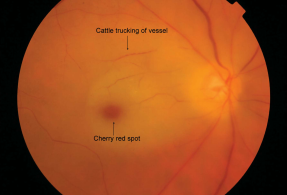 Severe infantile form type A 
a cherry-red spot in the macula of the eye develops due to lipid deposition 

Less severe variant type B
little to no damage to neural tissue, but lungs, spleen, liver, and bone marrow are affected, resulting in a chronic form of the disease
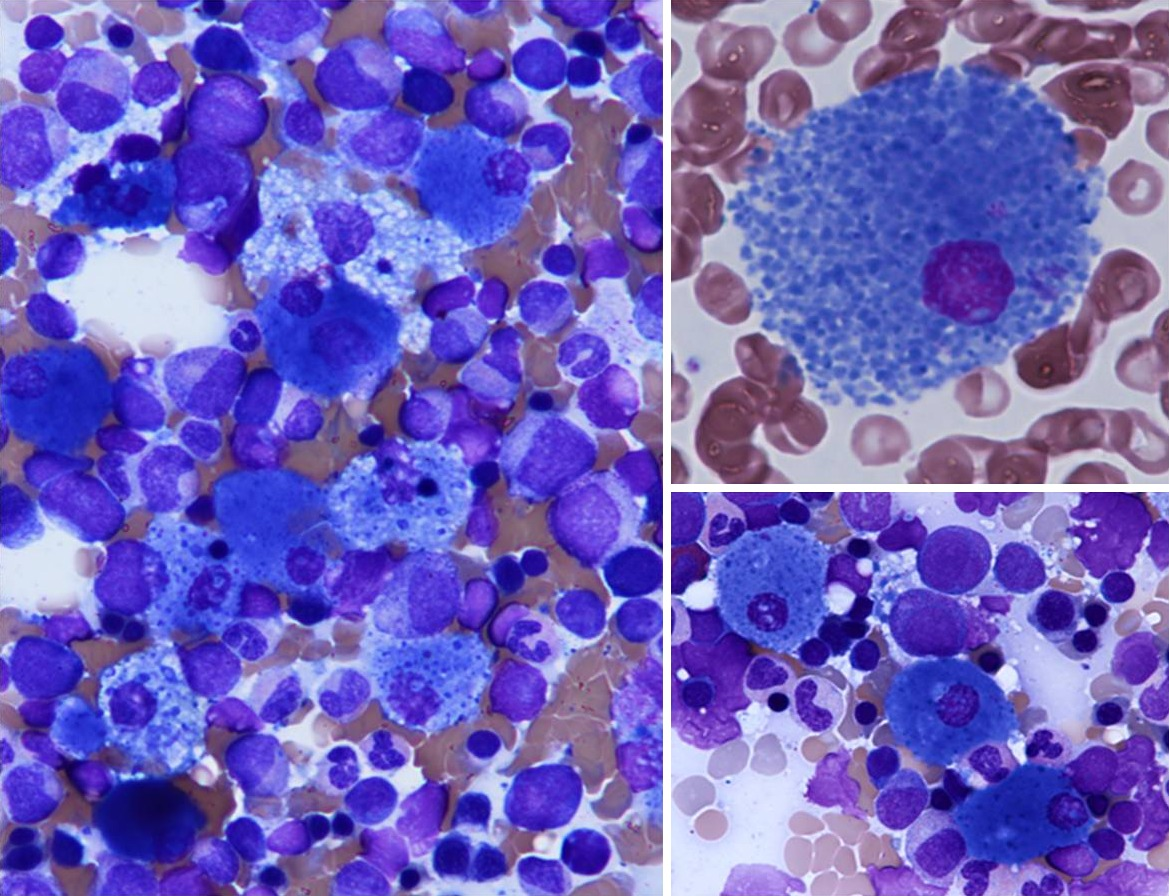 29
Family Medicine
Family Medicine plays important role in following manner:
Diagnosis

Education
 
Dietary Guidance

Monitoring

Refer to Specialists
30
[Speaker Notes: Thickening of the superficial layer of the epithelium due to increased keratinization.
Destruction or atrophy of the finger-like projections on the dorsal surface of the tongue.
Increased proliferation of epithelial cells in response to the inflammatory process.
Invasion of fungal elements, such as hyphae and spores, within the superficial layers of the epithelium.]
Bioethics
Spiral Integration
Ethical Considerations
From an ethical standpoint, the scenario raises considerations regarding patient autonomy, informed consent, and confidentiality 
The physician must ensure that patient fully understands her diagnosis, treatment options, and potential implications 
Discuss the necessity of a healthy lifestyle  & treatment plan. This requires clear communication and understanding of risks and benefits.
Additionally, the physician must respect patient’s privacy and confidentiality throughout the diagnostic and treatment process
31
Spiral Integration
Artificial Intelligence
Role of AI in Management
AI can potentially aid in enhancing diagnostic accuracy and efficiency. 
AI-powered decision support systems can also help clinicians in selecting appropriate treatment modalities
AI-driven predictive models may help anticipate the risk of complications of the Disease in susceptible populations
32
Research Article
Spiral Integration
Suggested research articles
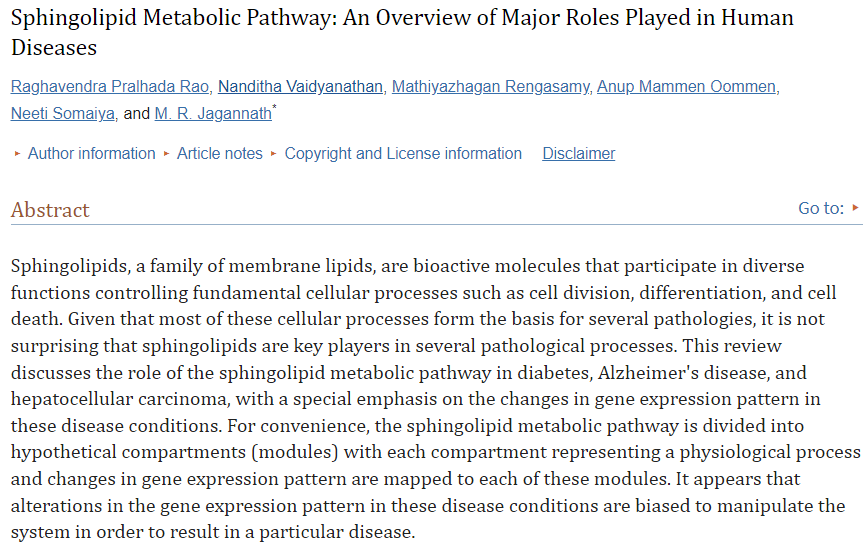 https://doi.org/10.1155%2F2013%2F178910
33
How To Access Digital Library
Steps to Access HEC Digital Library
Go to the website of HEC National Digital Library
On Home Page, click on the INSTITUTES
A page will appear showing the universities from Public and Private Sector and other Institutes which have access to HEC National Digital Library HNDL
Select your desired Institute
A page will appear showing the resources of the institution
Journals and Researches will appear
You can find a Journal by clicking on JOURNALS AND DATABASE and enter a keyword to search for your desired journal
34
Learning Resources
Lippincott Illustrated Review, 
   Biochemistry, (Eighth edition, 
   chapter 17, Pages 201-208)
Related articles
Google images
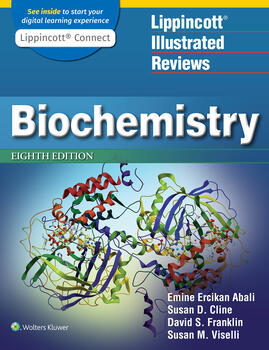 35
Assessment
---

 1. Which of the following is the backbone structure of glycerophospholipids?
a) Sphingosine  
b) Glycerol*  
c) Ceramide  
d) Fatty acid  
e) Inositol

2. Which enzyme is responsible for the hydrolysis of phosphatidylcholine to release arachidonic acid?
a) Phospholipase A1  
b) Phospholipase A2
c) Phospholipase C  
d) Phospholipase D  
e) Sphingomyelinase
36
3. Sphingomyelin is classified as a:
a) Glycerophospholipid  
b) Glycolipid  
c) Sterol  
d) Sphingolipid*  
e) Triacylglycerol 

4. Which of the following glycerophospholipids is the major component of pulmonary surfactant?
a) Phosphatidylinositol  
b) Phosphatidylcholine*  
c) Phosphatidylethanolamine  
d) Phosphatidylserine  
e) Phosphatidic acid
37
5. In the synthesis of sphingolipids, which molecule combines with serine to form sphinganine?
a) Acetyl-CoA  
b) Malonyl-CoA  
c) Palmitoyl-CoA*  
d) Myristoyl-CoA  
e) Succinyl-CoA

6. Which enzyme is deficient in Niemann-Pick disease, leading to the accumulation of sphingomyelin?
a) Hexosaminidase A  
b) Sphingomyelinase*  
c) Glucocerebrosidase  
d) Galactosidase  
e) Arylsulfatase A
38
7. The head group of phosphatidylinositol is derived from:
a) Glycerol  
b) Serine  
c) Inositol*  
d) Choline  
e) Ethanolamine

 8. The major difference between glycerophospholipids and sphingolipids lies in their:
a) Fatty acid composition  
b) Backbone structure*  
c) Head group  
d) Function  
e) Cellular location
39
9. Which of the following is a common function of both glycerophospholipids and sphingolipids?
a) Energy storage  
b) Hormone synthesis  
c) Structural component of membranes*  
d) Protein synthesis  
e) Signal transduction

10. Which of the following is NOT a component of sphingolipids?
a) Sphingosine  
b) Fatty acid  
c) Phosphate  
d) Glycerol
e) Polar head group
40
THANK YOU
41